Sumo Fridge Magnets
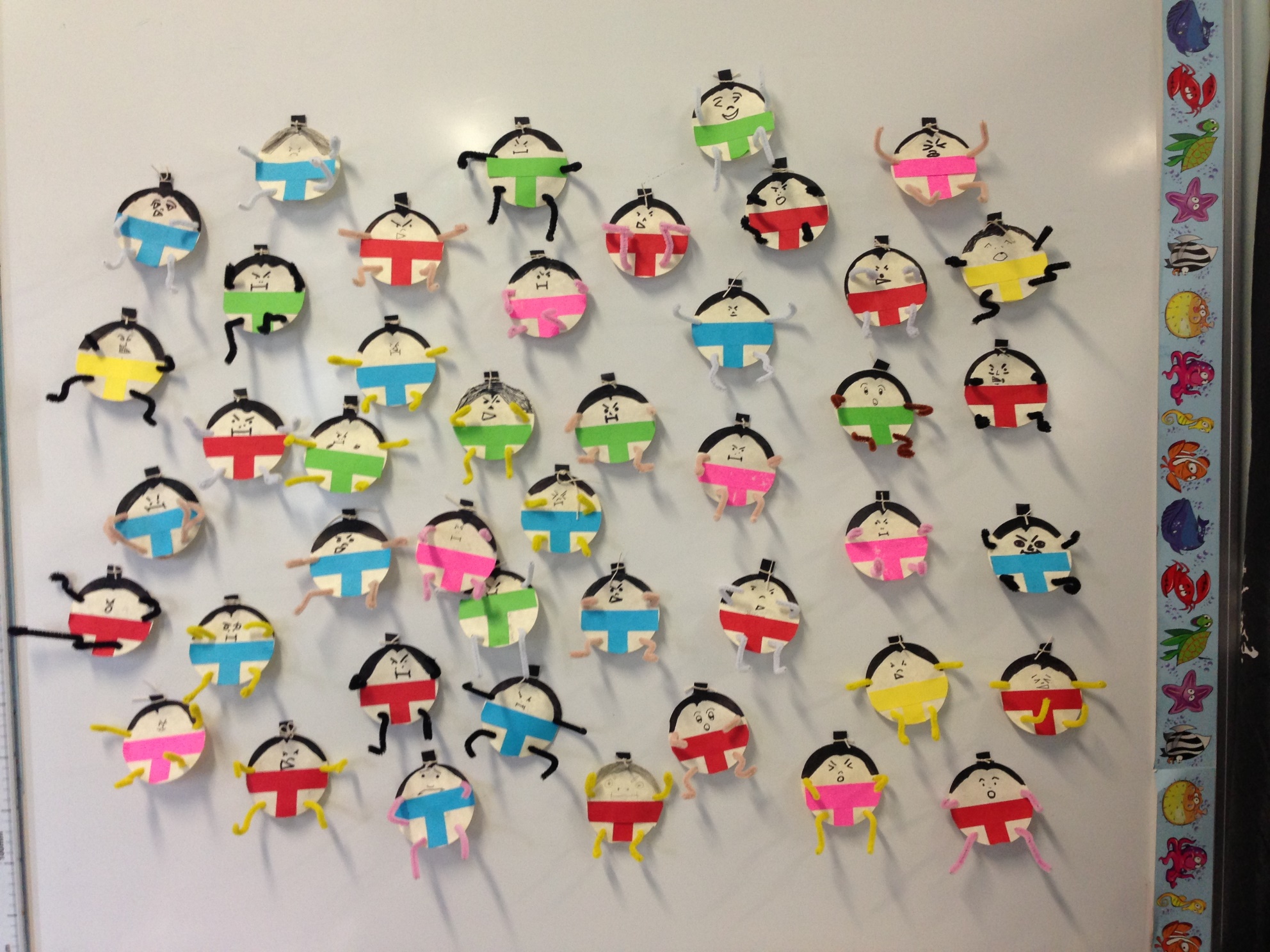 Sumo Fridge Magnets
You will need:
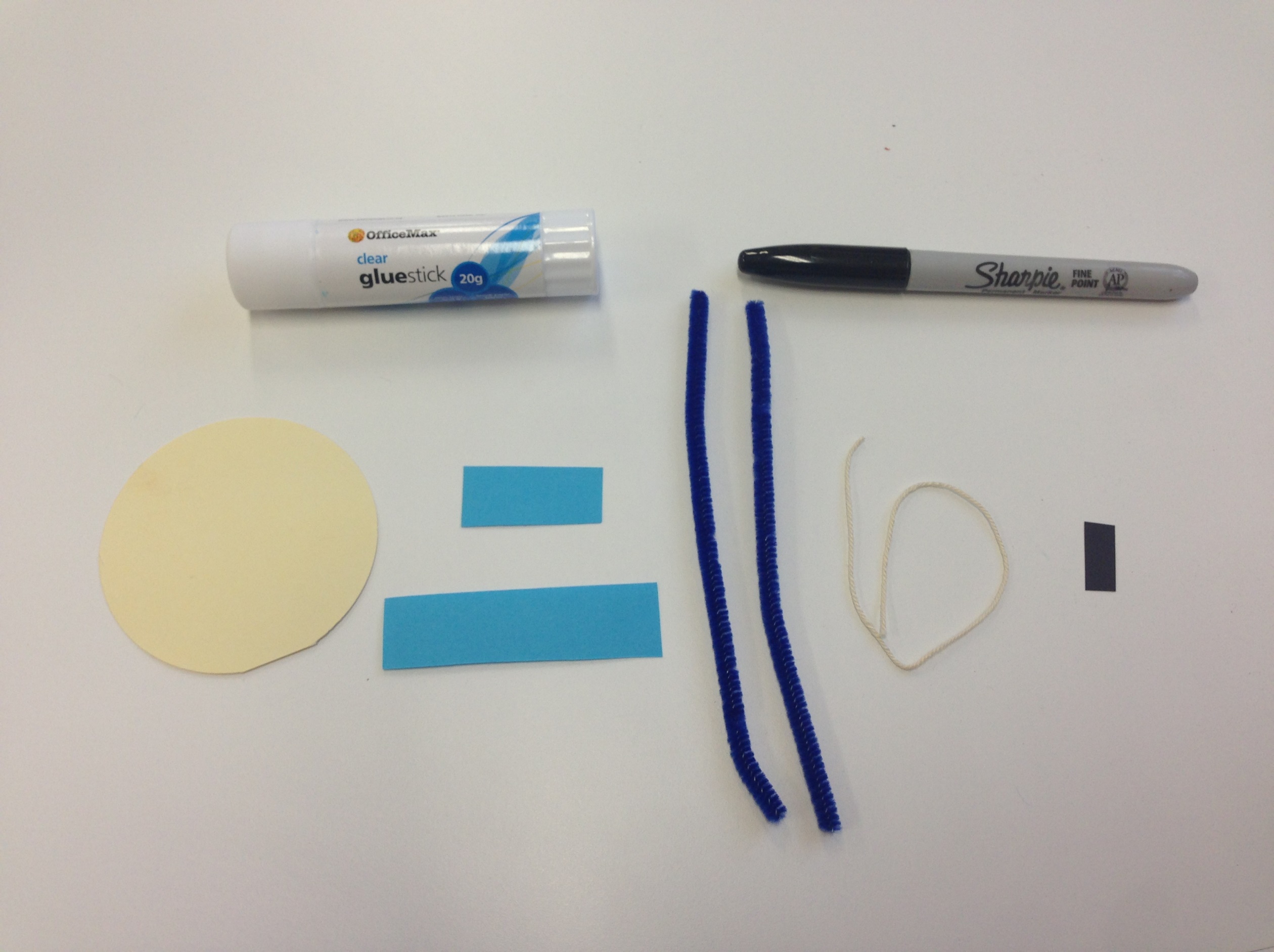 A glue stick
2 same colour 
pipe cleaners
1 tiny 
piece of 
black card
1 cardboard 
circle
1 piece 
of string
1 long & 1 short piece 
of coloured paper
 (same colours)
Step 1
Step 3
Step 2
Trim the edges of the 
coloured paper hanging over 
the edge of the circle.
Glue the longer piece 
of coloured paper onto the 
cardboard circle like below.
Glue the shorter piece 
of coloured paper onto the 
cardboard circle like below.
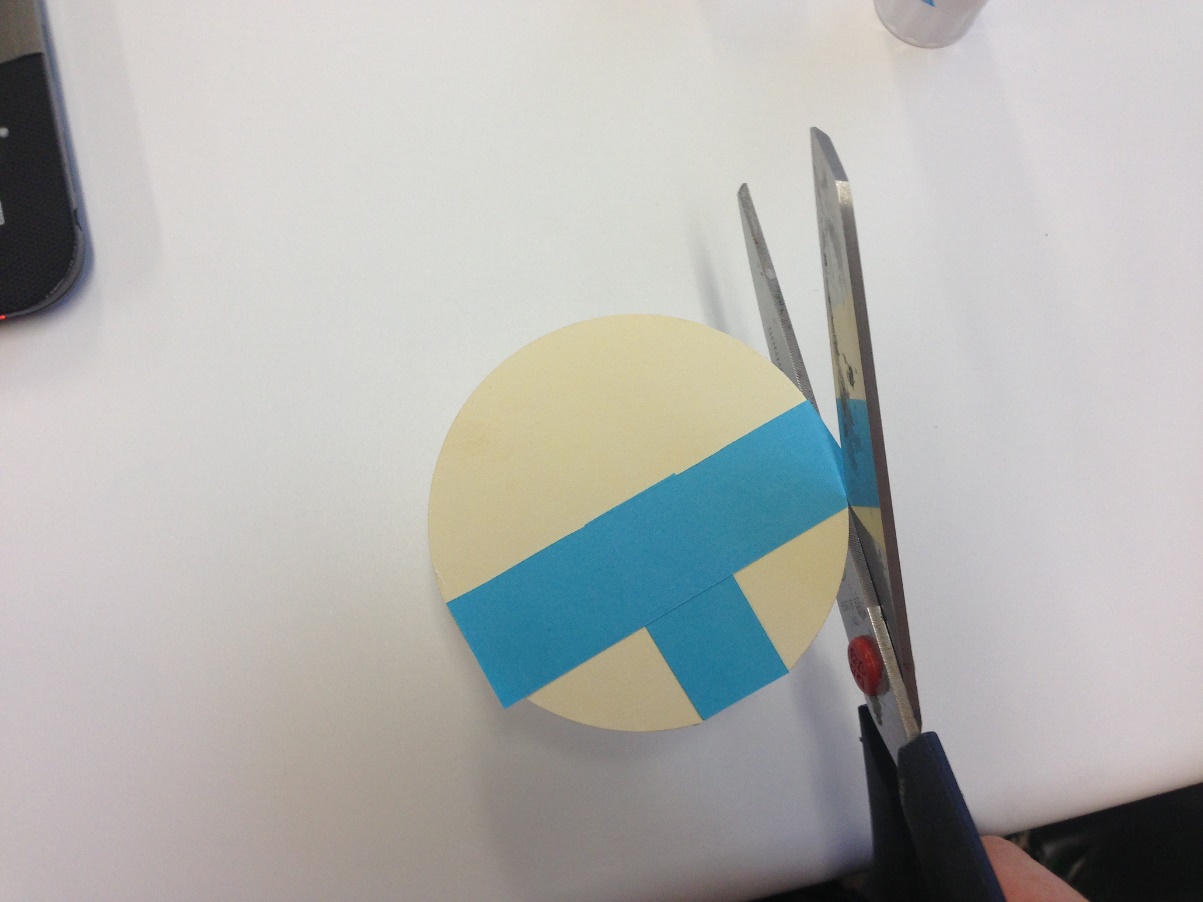 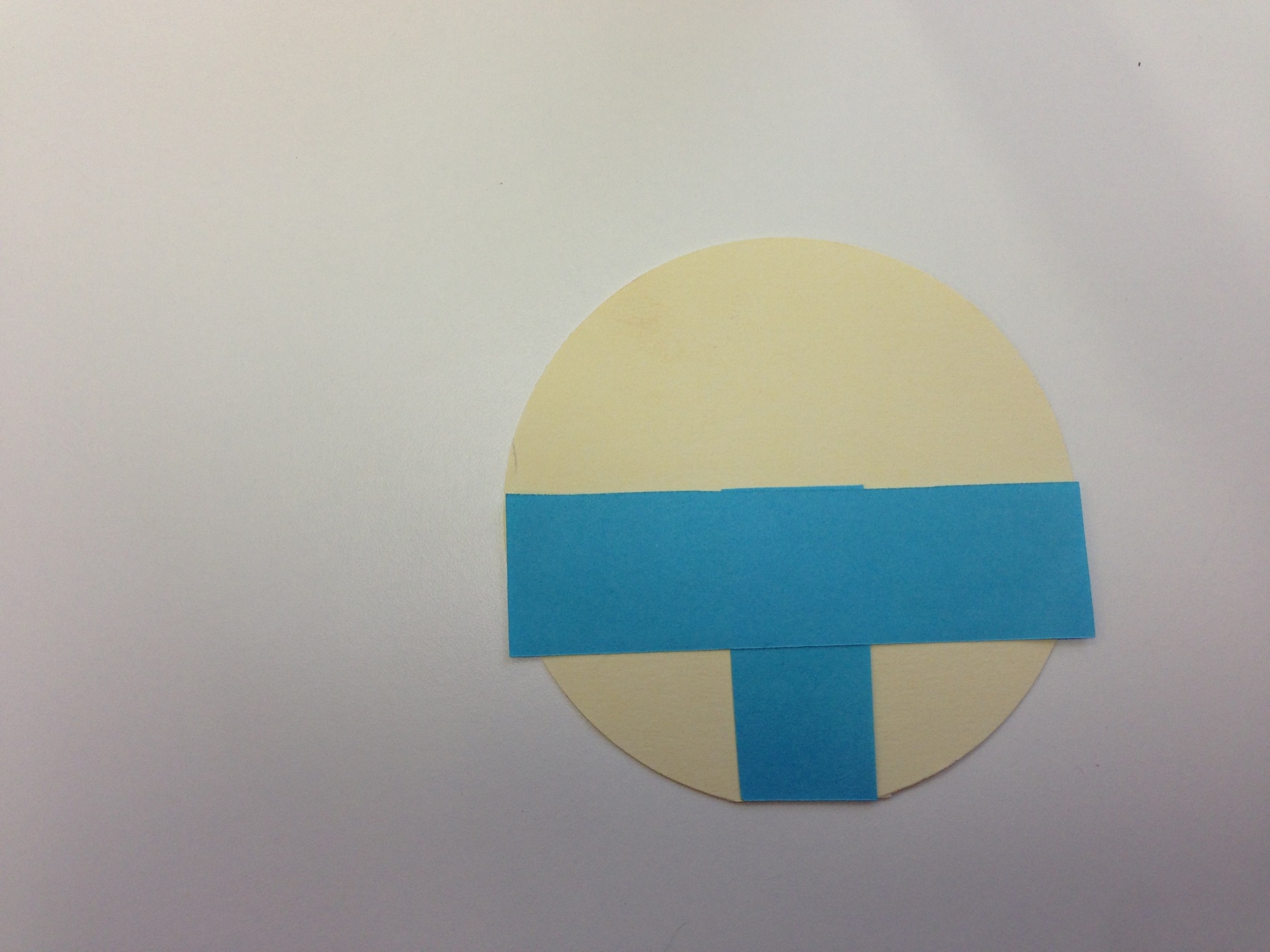 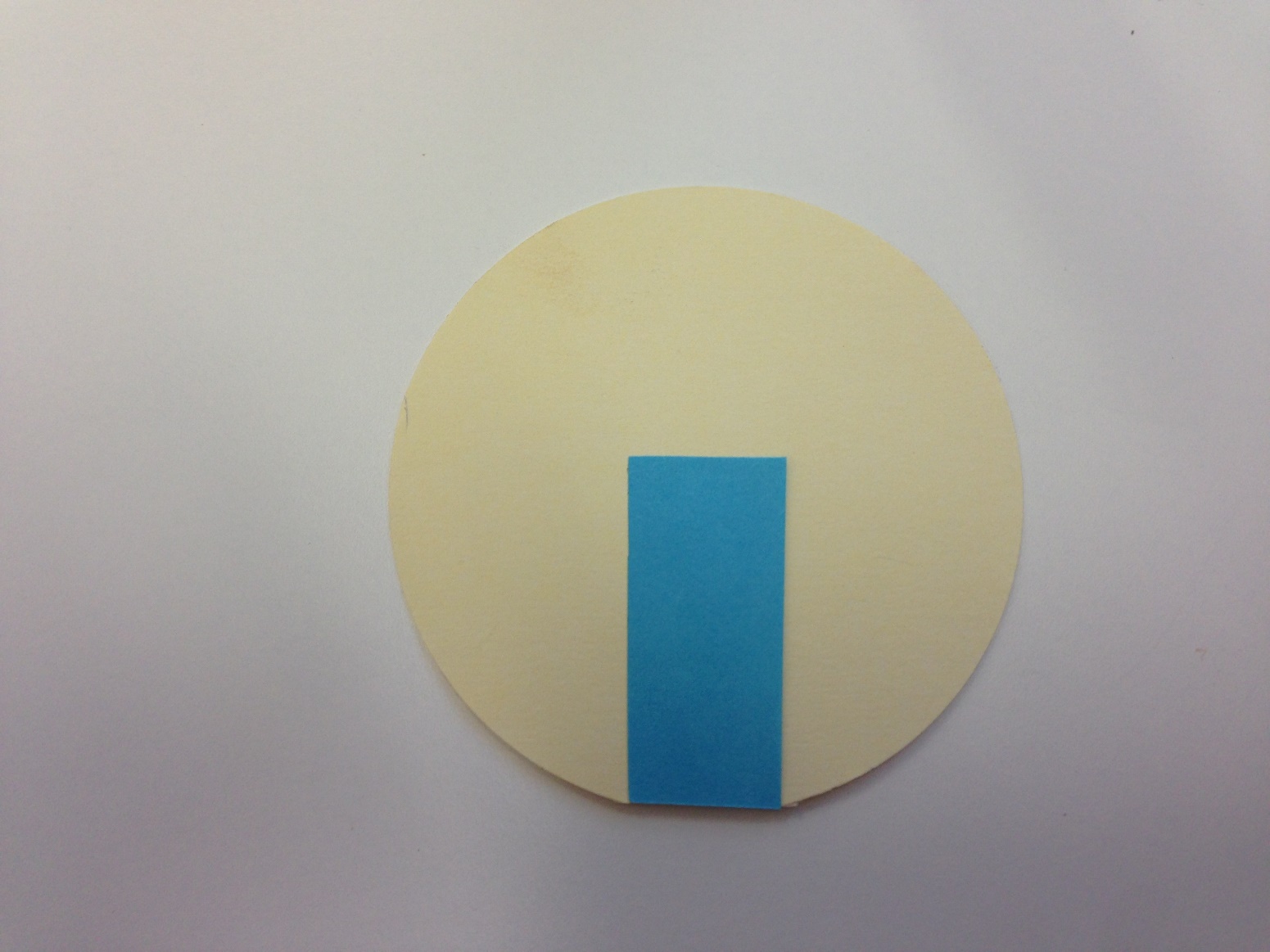 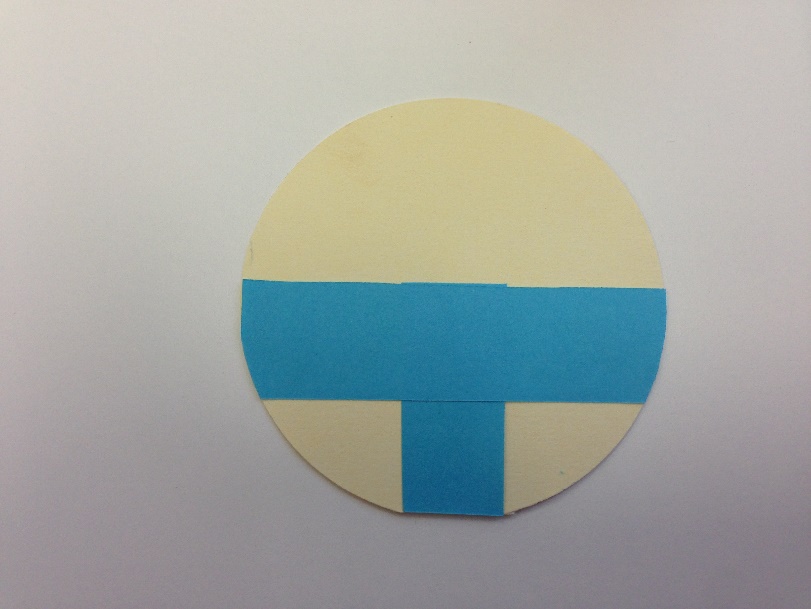 Step 6
Step 4
Step 5
Glue small piece of black 
card to back of circle at the 
top to maker the sumo’s top 
knot .
Get a black marker and draw face and hair like below (return marker when finished so others can use).
Bring the cardboard circle to 
Sensei to have arm and leg 
holes punched out.
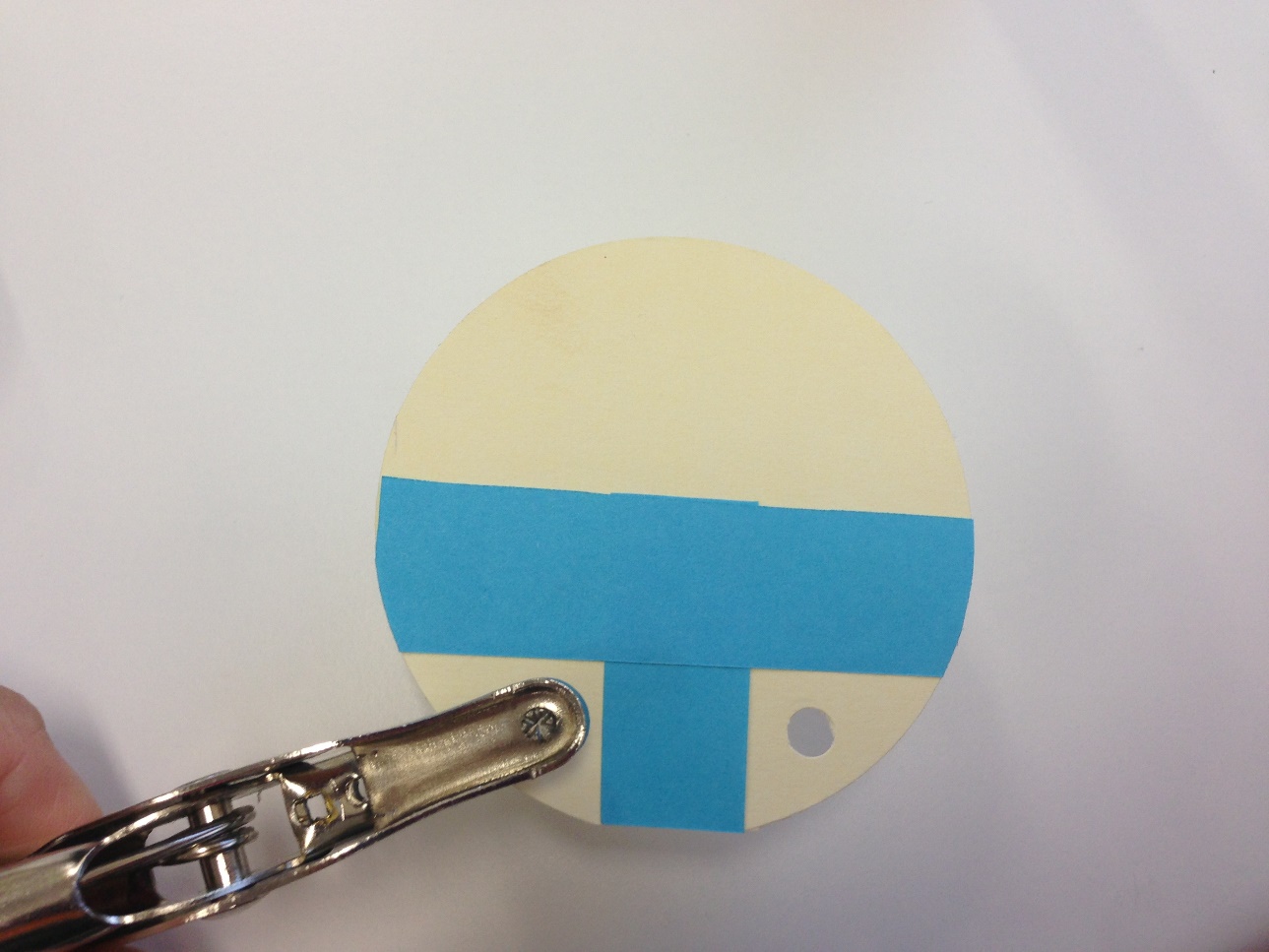 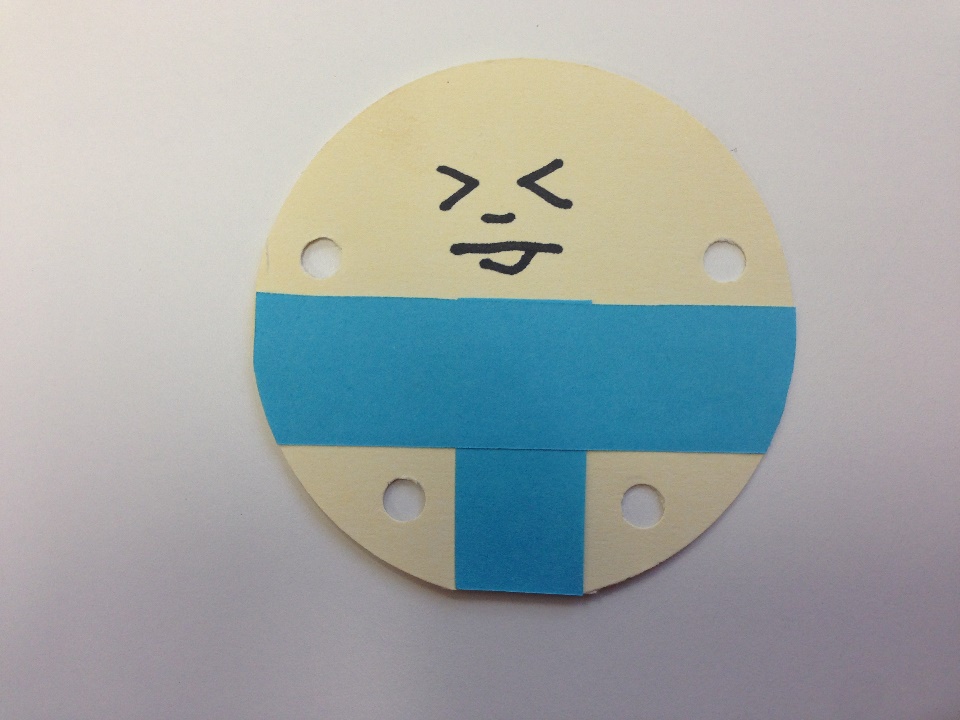 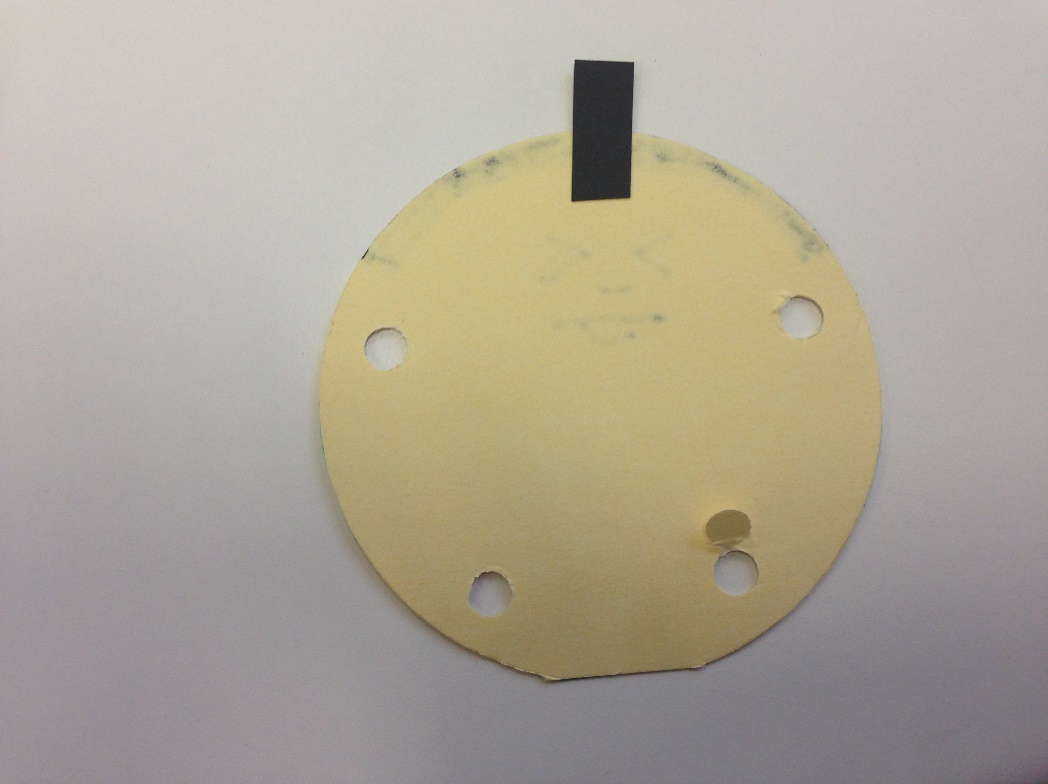 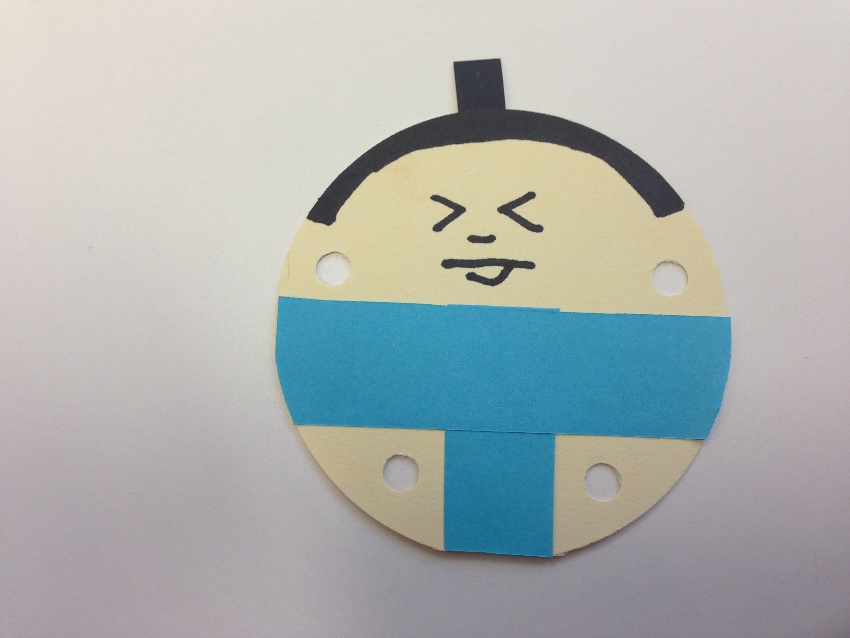 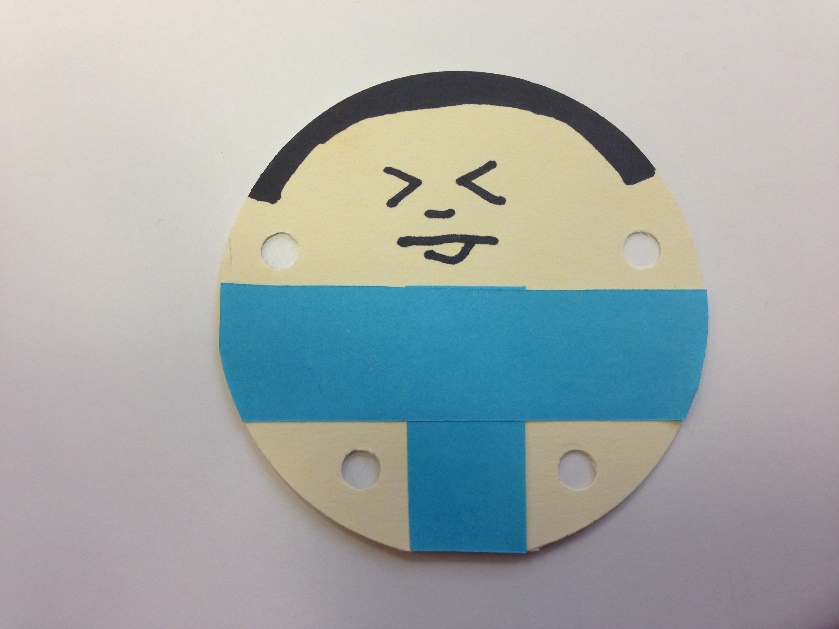 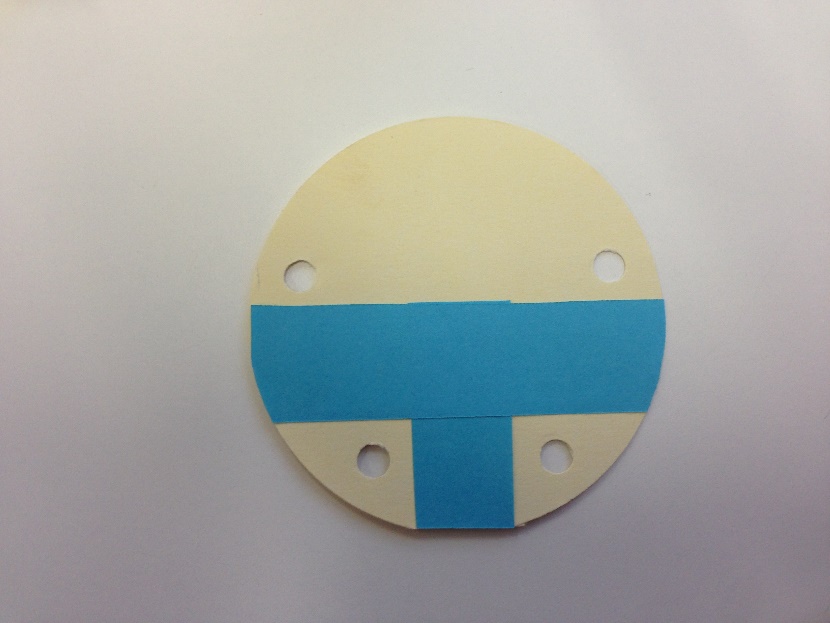 Step 8
Step 7
Tie piece of string around the 
top knot and tie a double 
knot and then trim the ends.
Thread a pipe cleaner through the armholes like in the picture 
below and then repeat with another pipe cleaner for the legs.
Bend the ends of the pipe cleaners over slightly to get rid of 
sharp point.
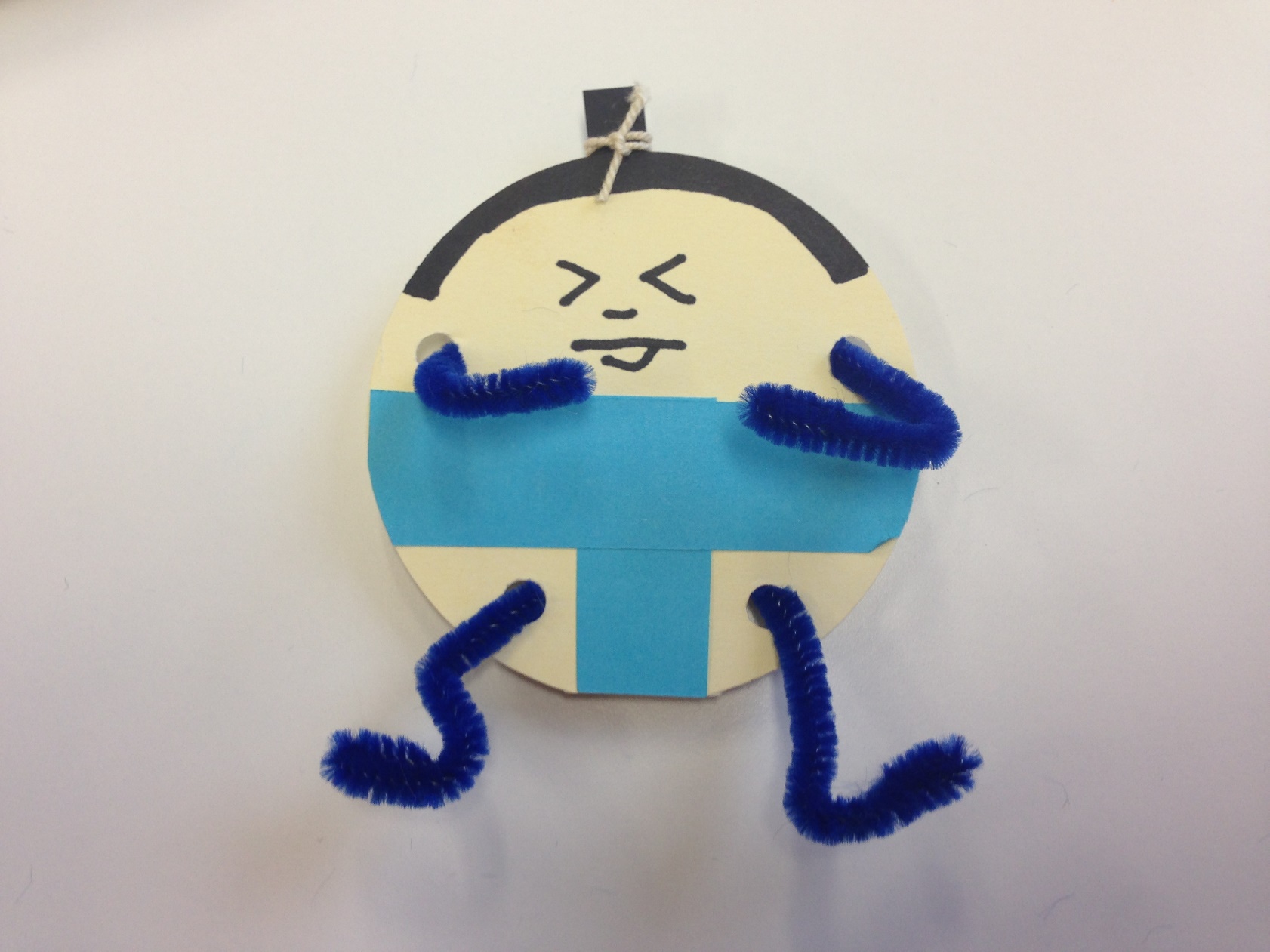 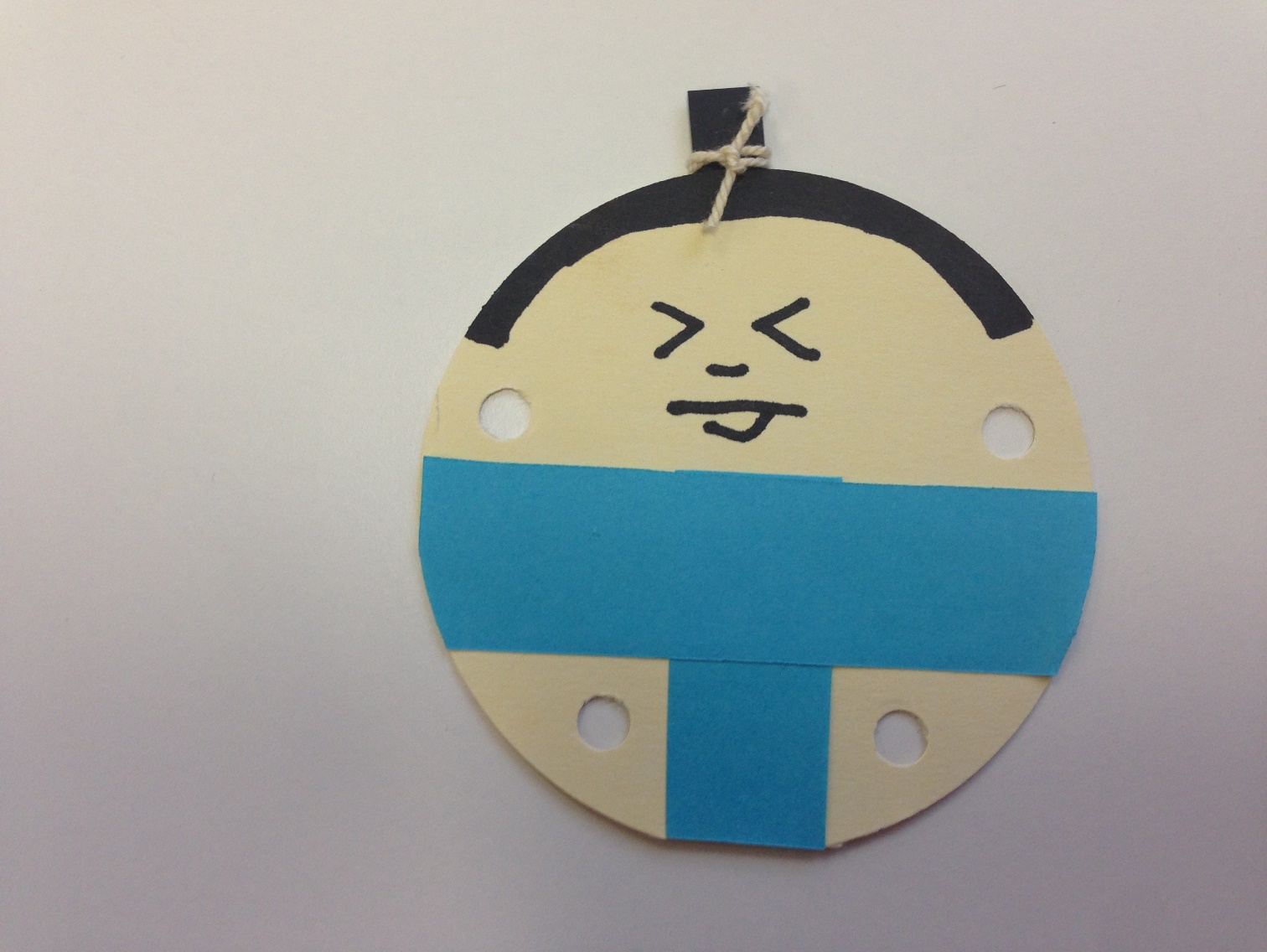 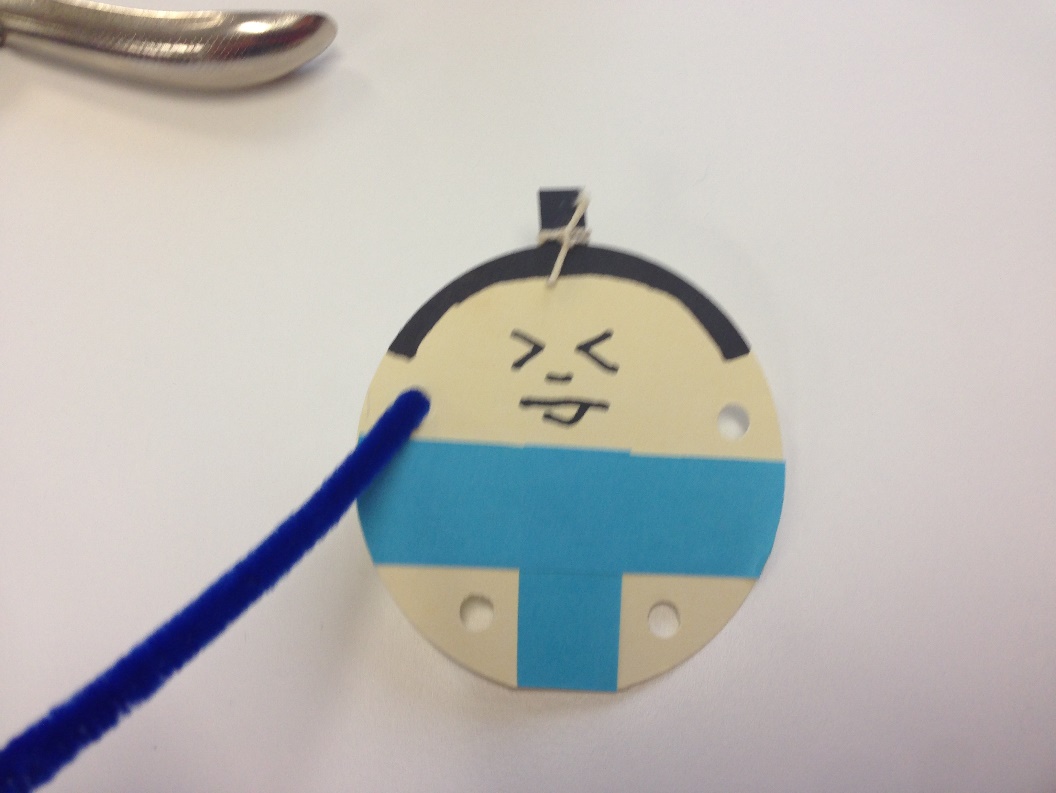 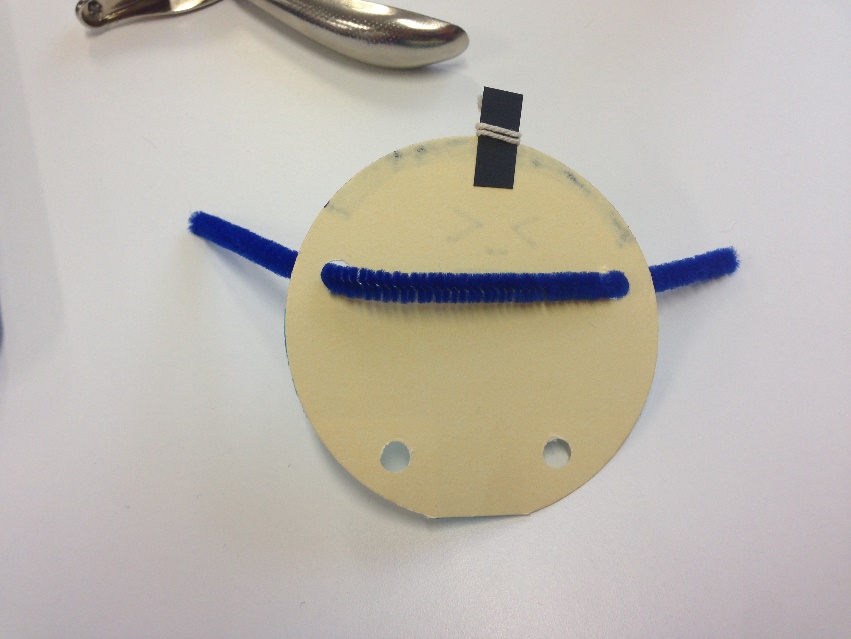 Step 9
Step 10
Write your name on the back
of your sumo and place it on 
the whiteboard (you can take 
it home next week).
Get a magnet from Sensei to 
stick on the back of your 
sumo.
Sumo 
Magnet 
Complete 
: )
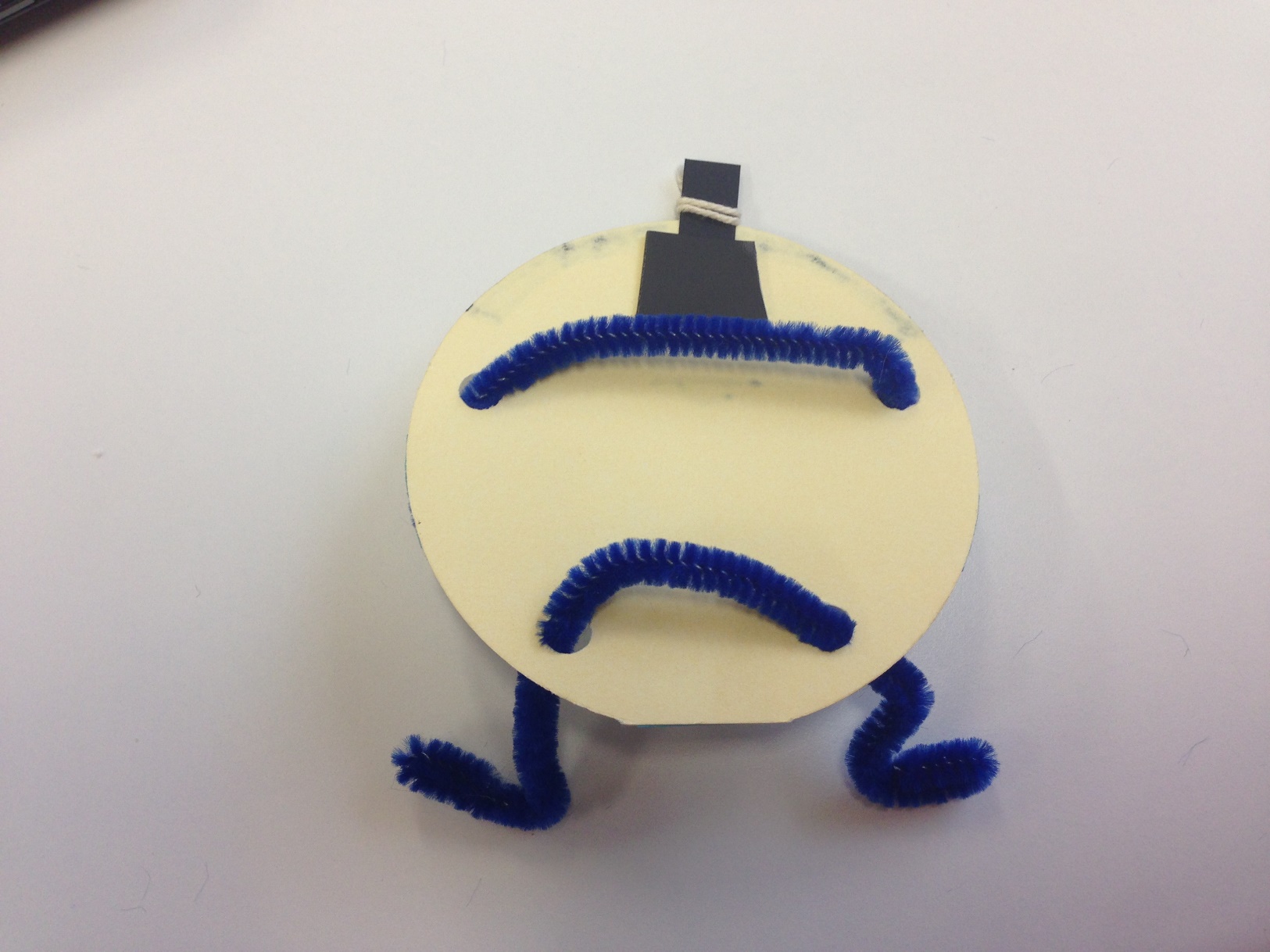 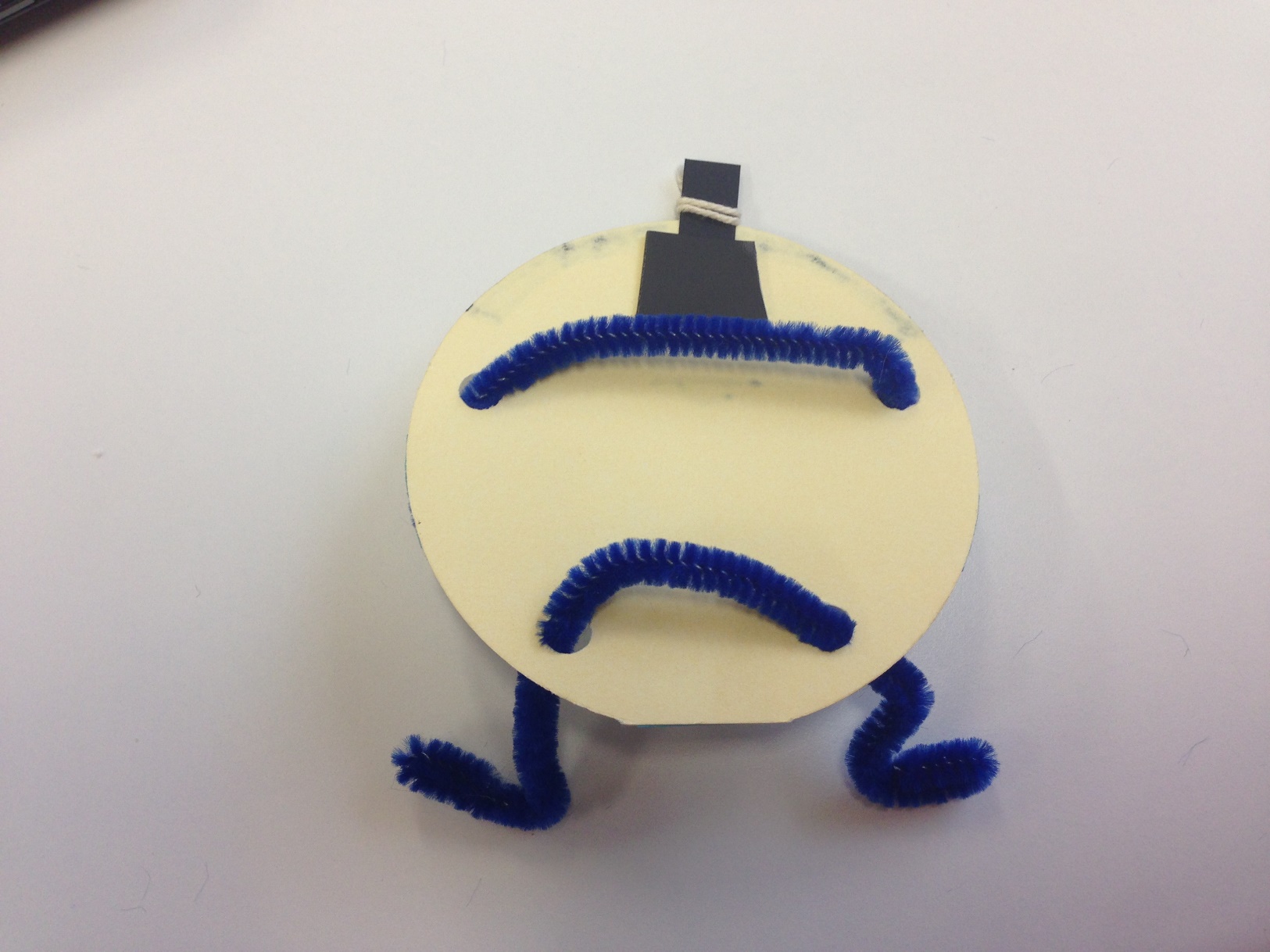 Sensei